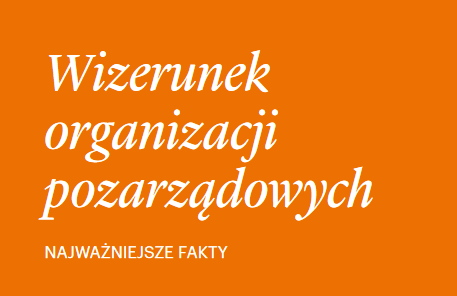 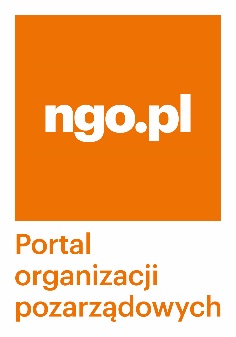 badanie przeprowadzone przez Stowarzyszenie Klon/Jawor
„Wizerunek organizacji pozarządowych” 2015
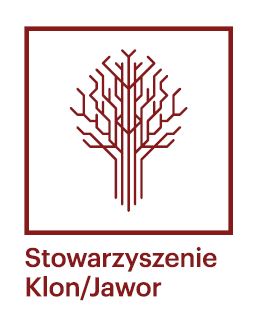 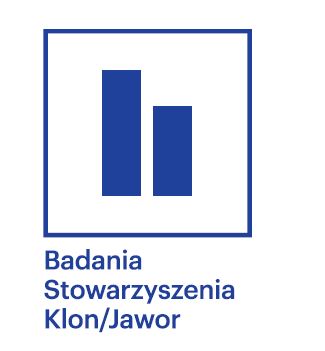 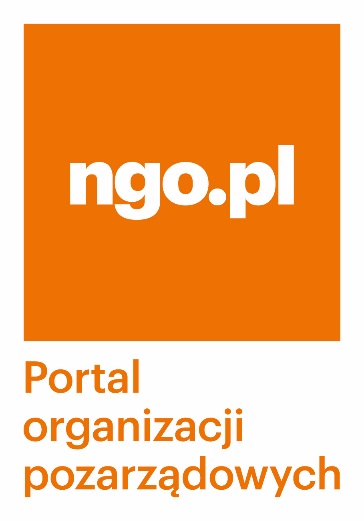 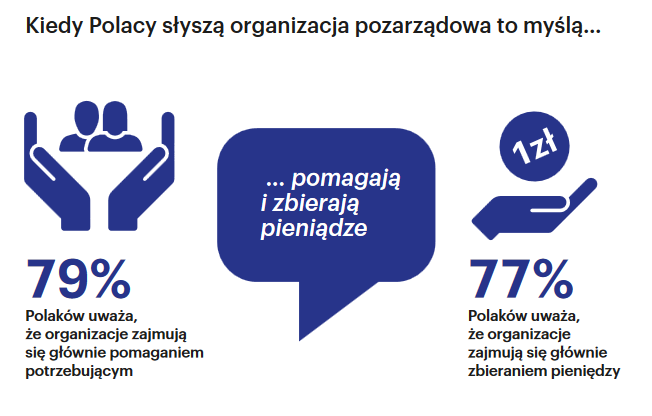 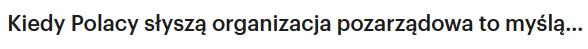 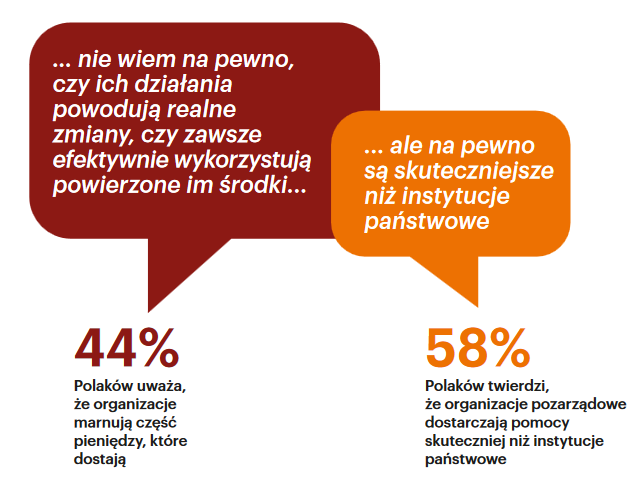 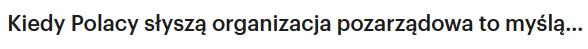 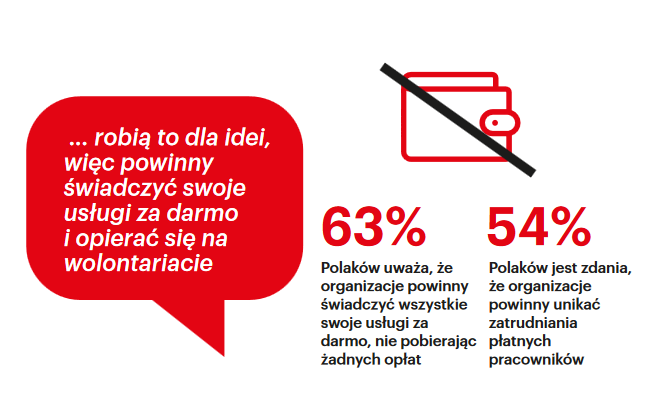 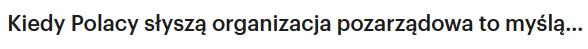 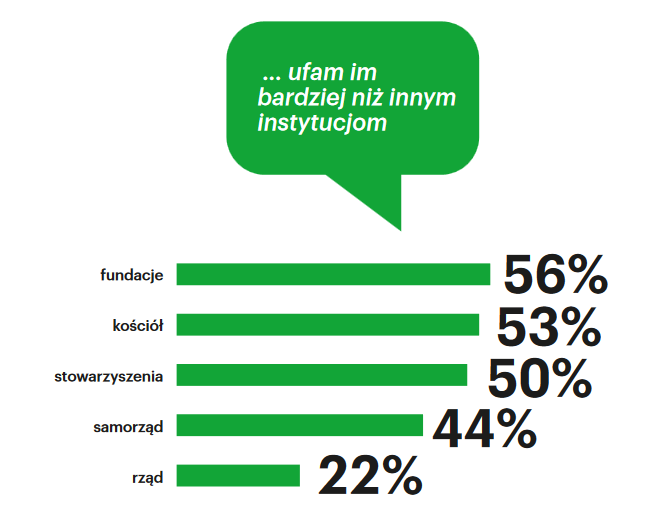 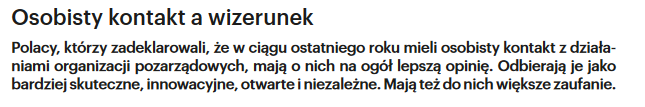 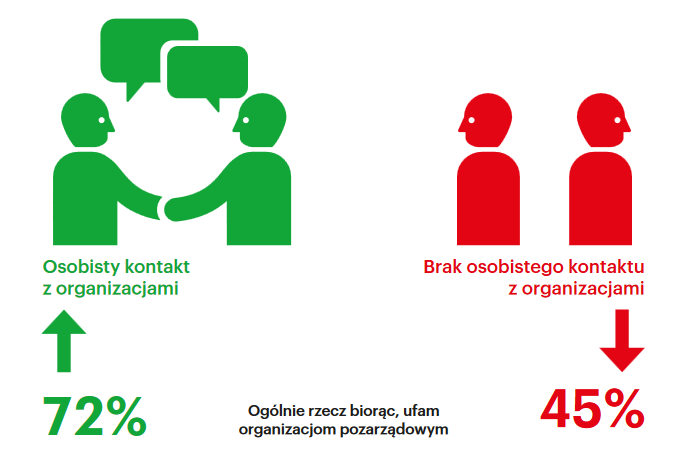 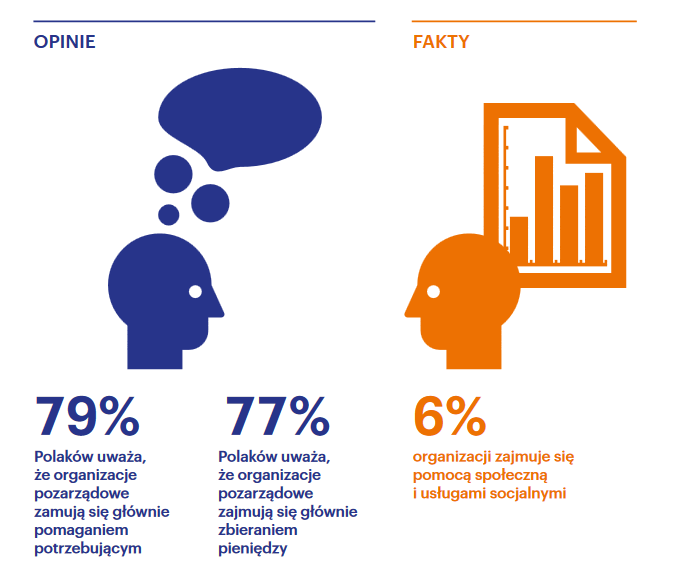 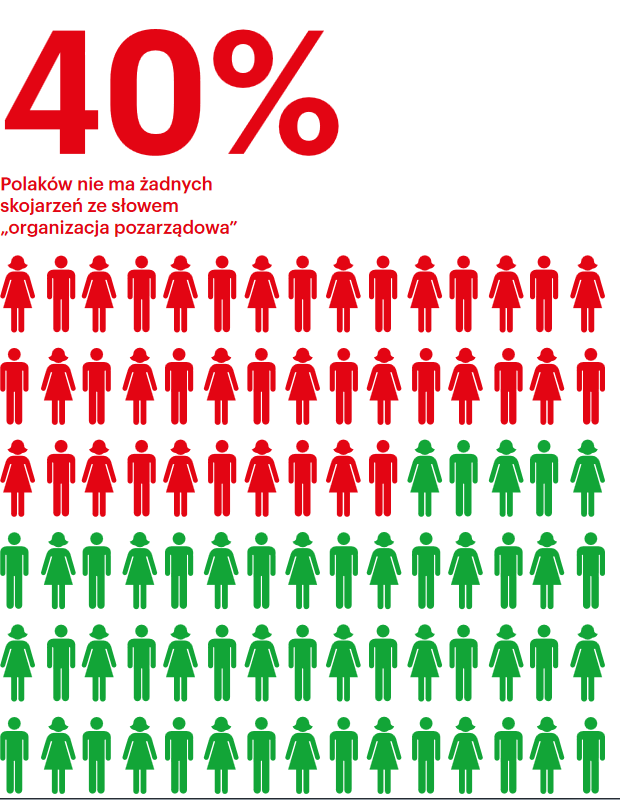 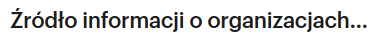 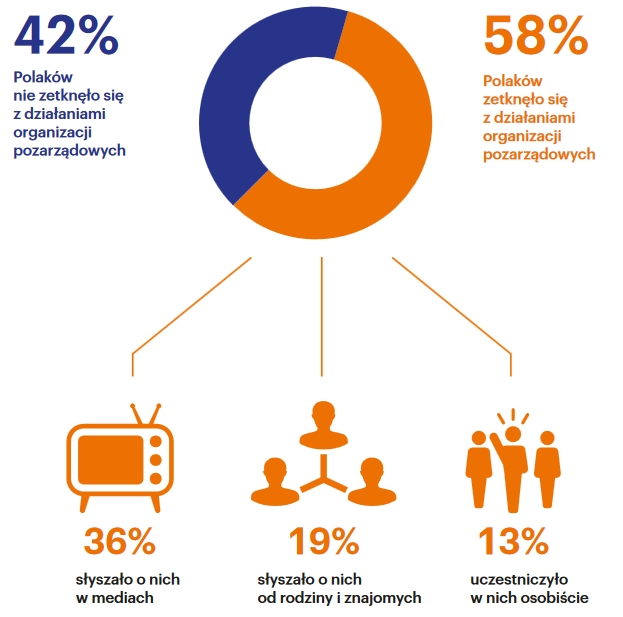 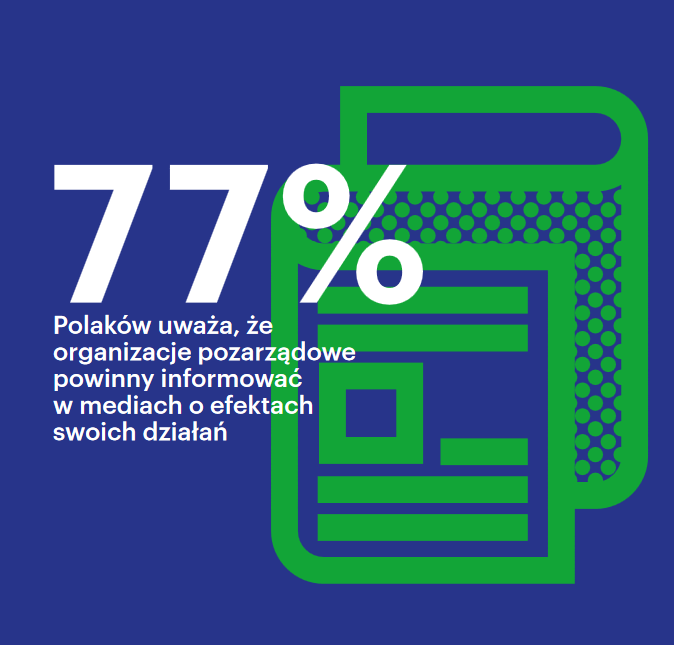 Kilka wniosków/rekomendacji:
tłumaczcie, czym są organizacje, na jakich zasadach działają
opowiadajcie o swoich działaniach, czym się zajmujecie
komunikujcie EFEKTY!
poszerzajcie grupę odbiorców, wykorzystujcie „ambasadorów” i media – tradycyjne i społecznościowe
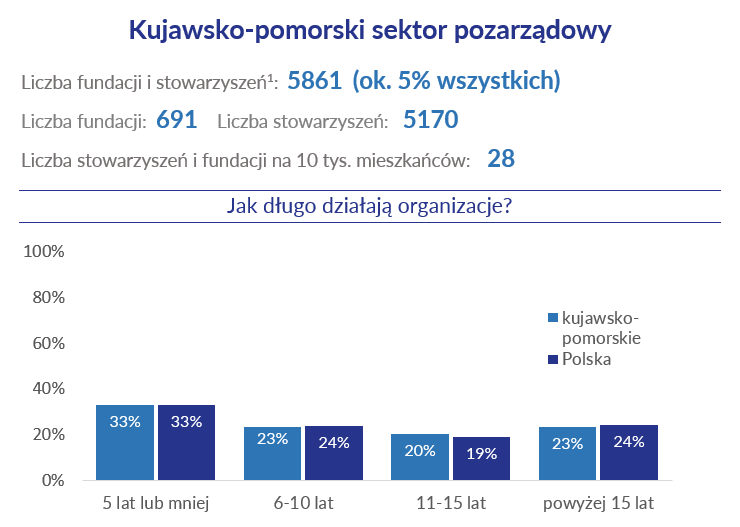 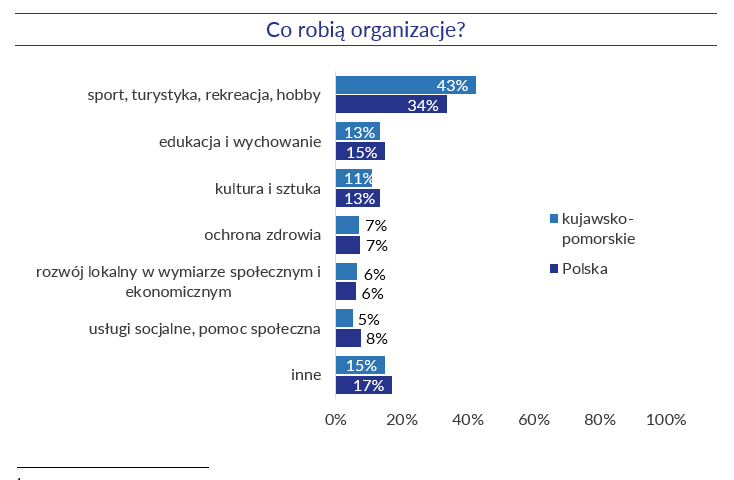 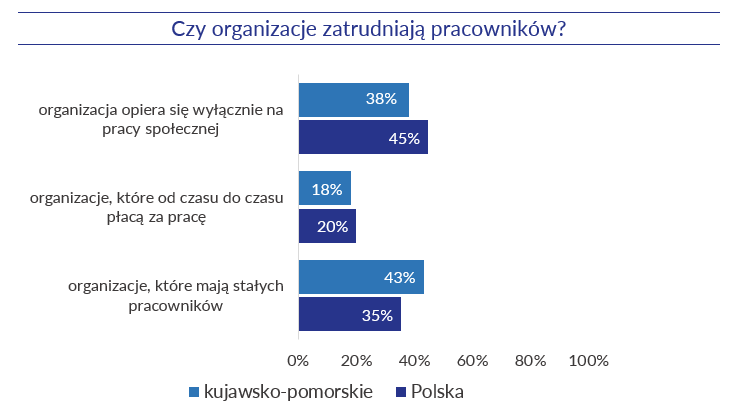 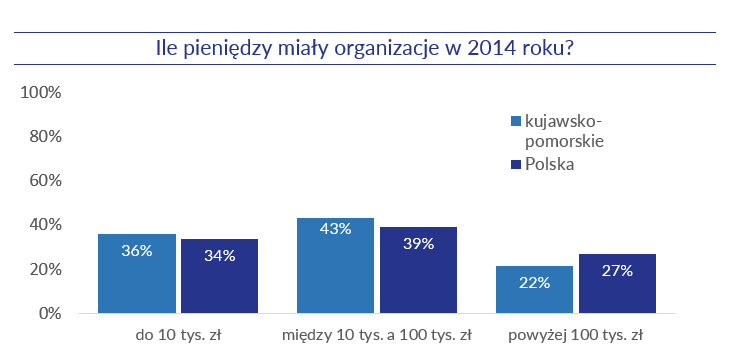 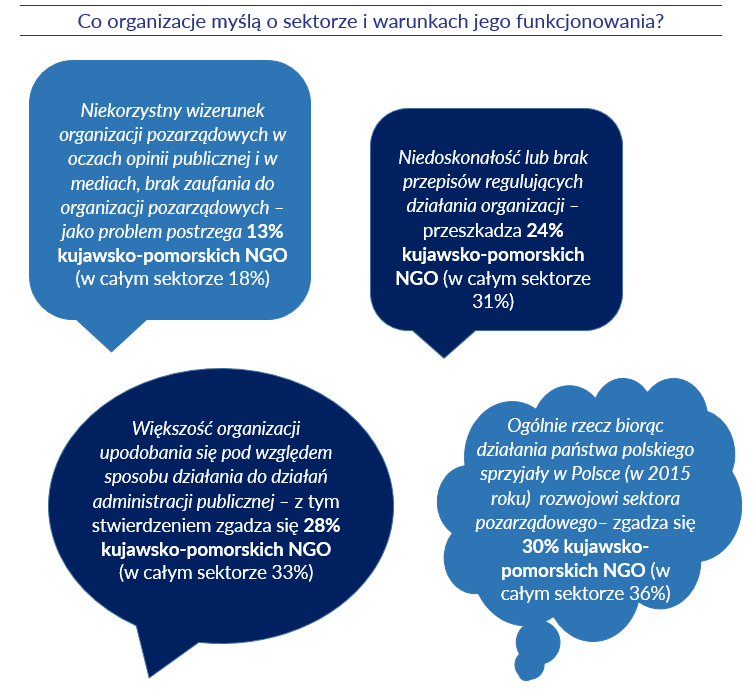 Więcej danych, raportów i faktów o organizacjach pozarządowych na:
fakty.ngo.pl
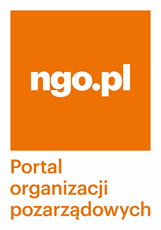